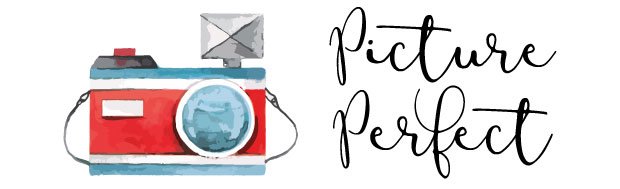 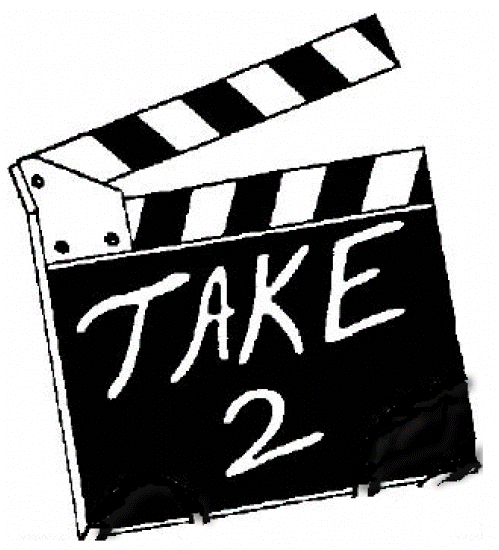 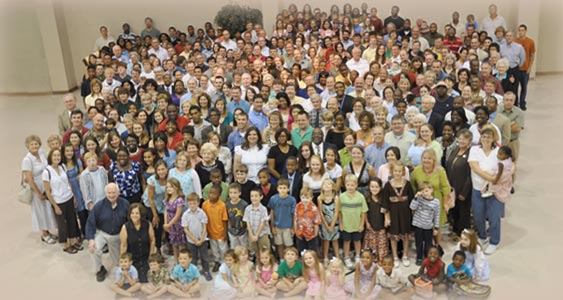 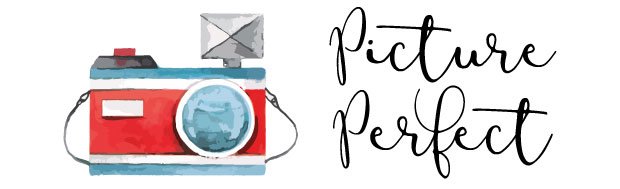 church
From 
1 Thessalonians
Centered in God 2: 13-14a
Begins with how I am living my life 
 2:10-12; 4:1-12
Continues in how we help one another 5:12-21
Expands in being an example 
1:2-10
Be perfect, therefore, as your 
heavenly Father is perfect. 
Matthew 5:48
…by one sacrifice he has made perfect those who are being made holy
Hebrews 10:14.
Not that I have obtain all this, or have already been made perfect, but I press on… Philippians 3:12
Perfecting our Marriages.
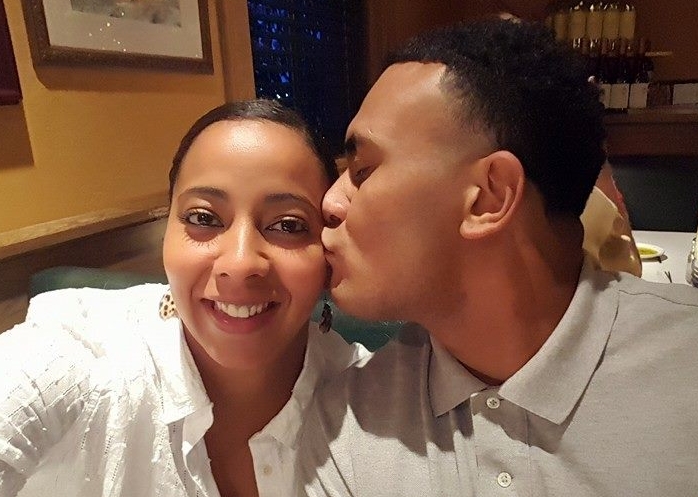 Marriage should be honored by all 
Hebrews 13:4
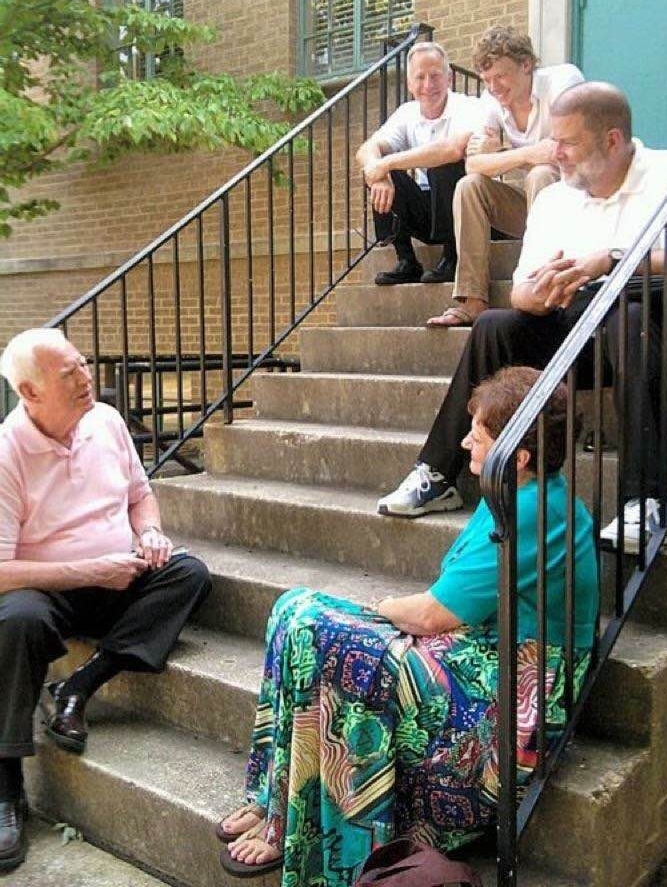 Perfecting Hospitality
Love must be sincere. Hate what is evil, cling to 
what is good…
Practice hospitality.
Romans 12:9-13
Do not forget to entertain strangers, for by so doing some people have entertained angels without knowing it
Hebrews 13:2
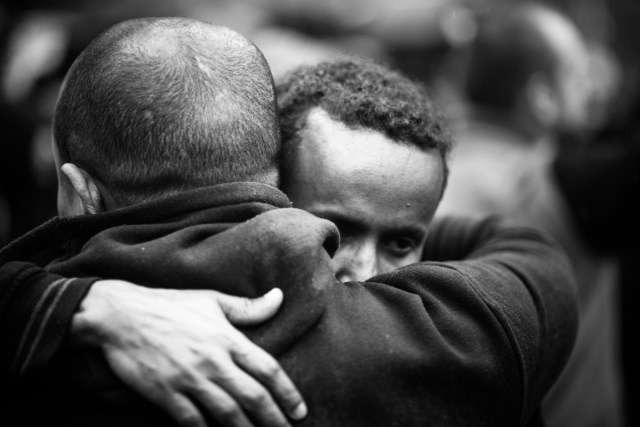 Perfecting Forgiveness
Bear with one another and forgive whatever grievances you may have 
against one another.  
Forgive as the Lord forgave you.
Colossians 3:13
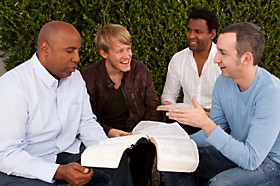 Perfecting how we share with others
I pray that you will be active in sharing your faith, so that you will have a 
full understanding of every good 
thing we have in Christ.
Philemon 1:6
YOU do it!
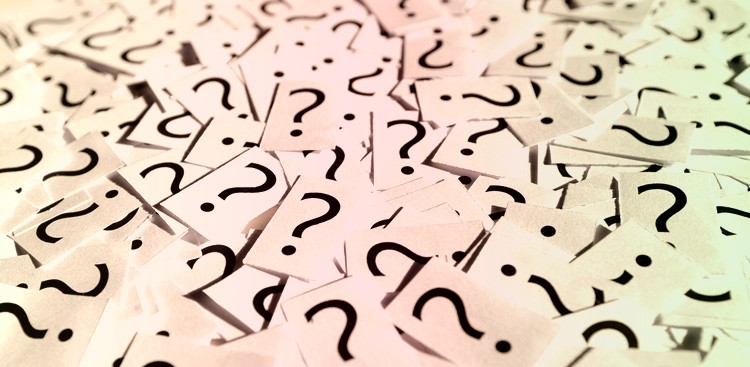 What area do you think 
we need perfecting?